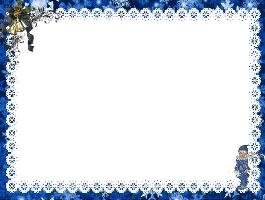 Неделя 
литературного чтения
«Никак не может ученик  
на свете жить без добрых книг»
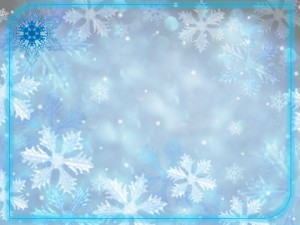 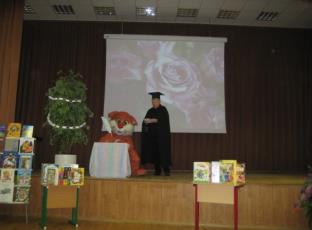 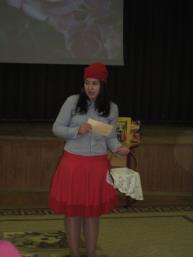 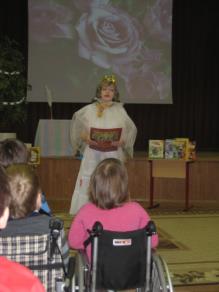 Открытие недели литературного чтения.
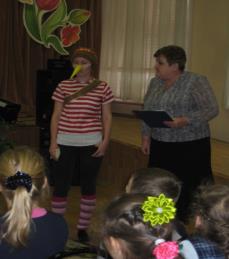 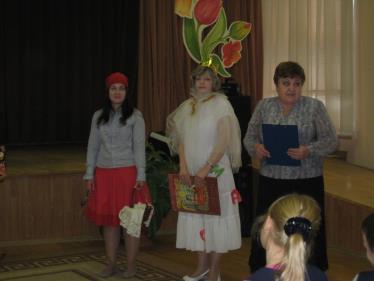 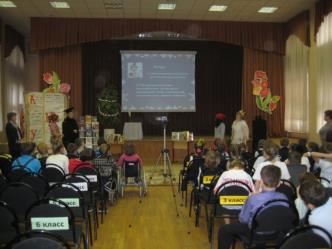 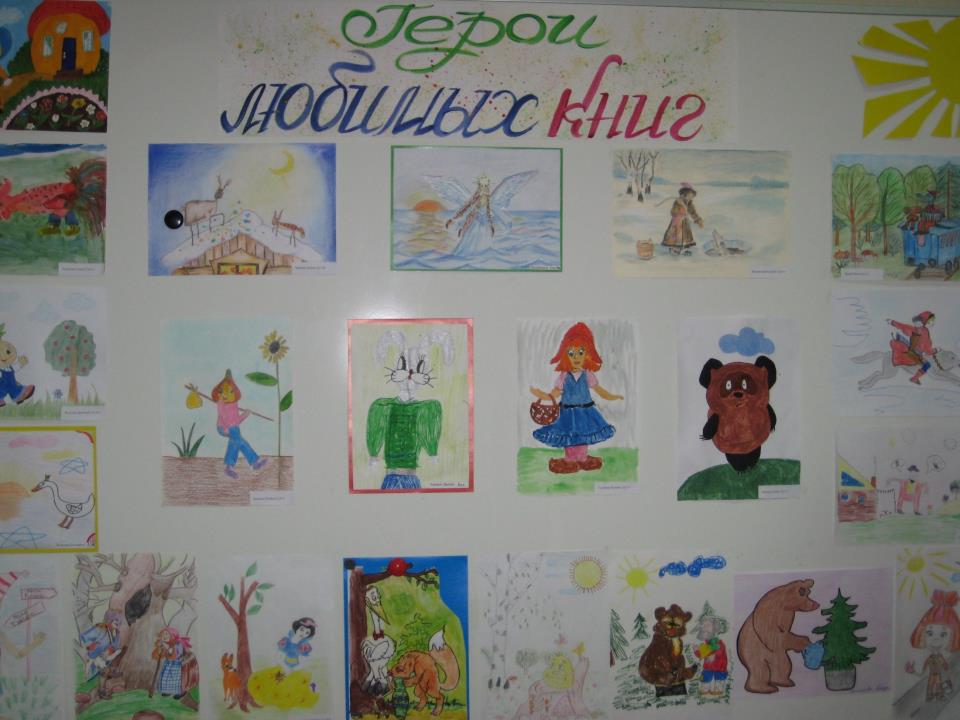 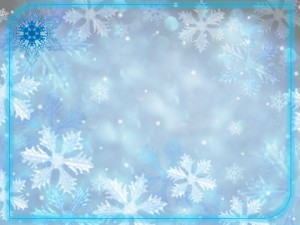 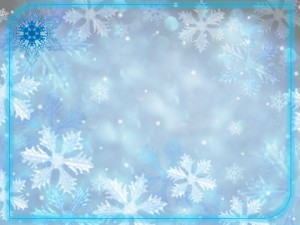 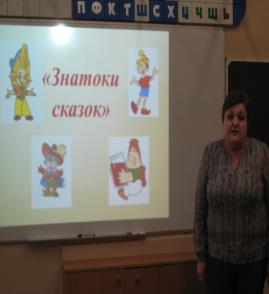 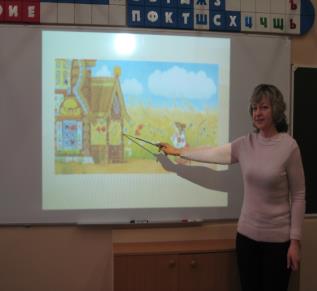 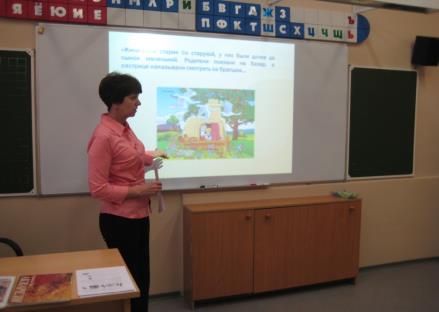 Литературная викторина
«Начинает сказка сказываться…
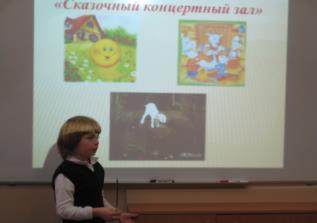 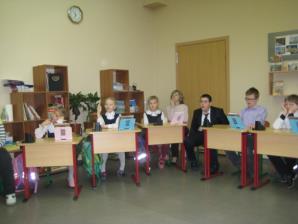 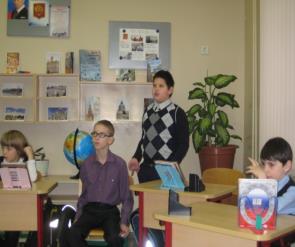 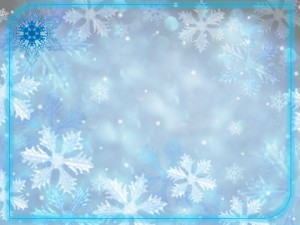 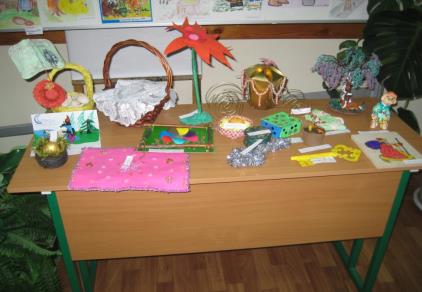 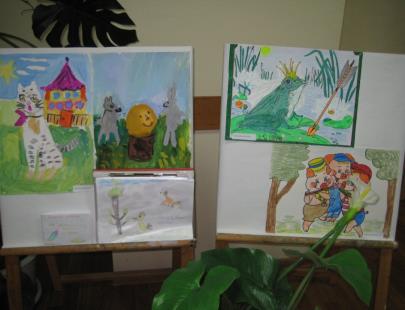 Выставка поделок
 «Бюро находок сказочных вещей» .
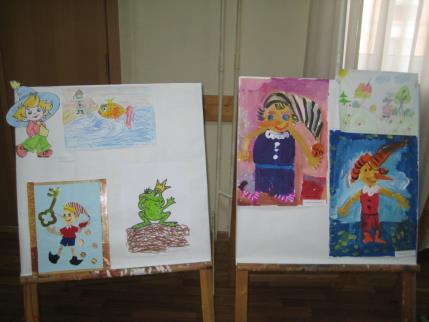 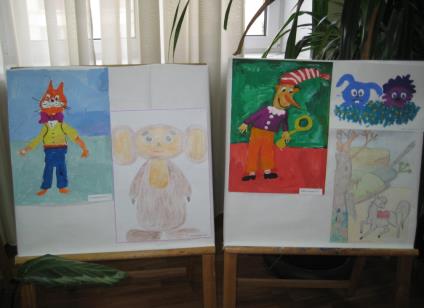 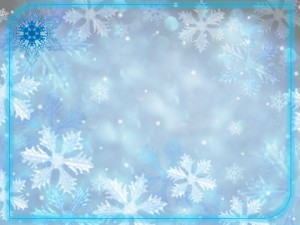 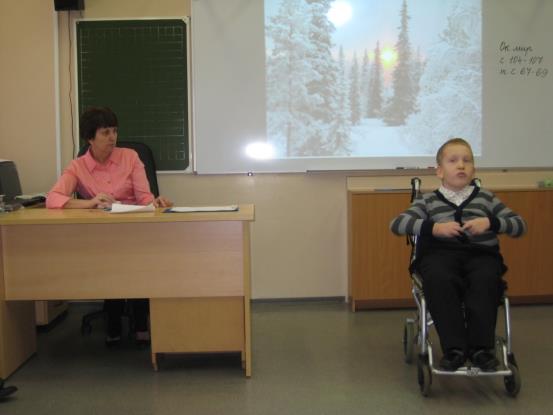 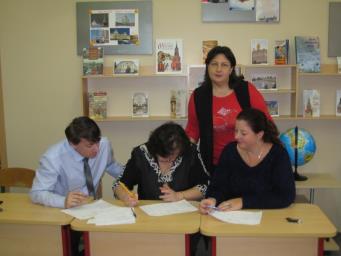 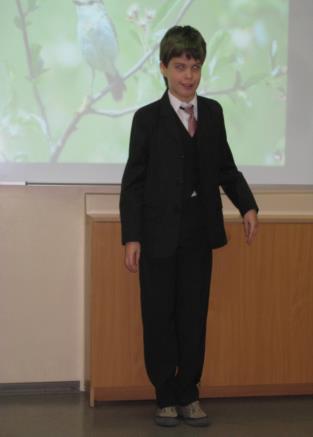 Конкурс чтецов
 «Поэтическая тетрадь «Времена года»
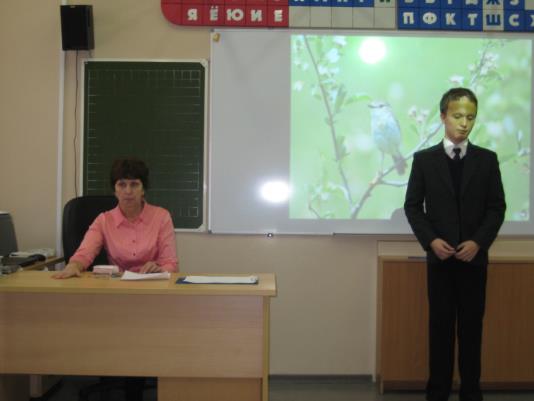 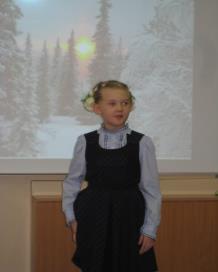 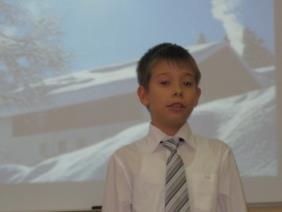 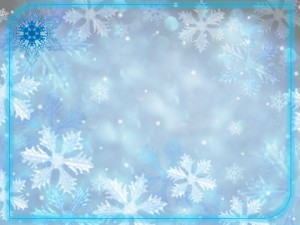 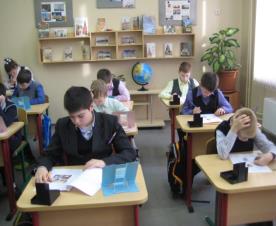 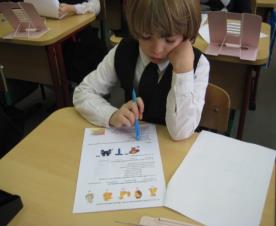 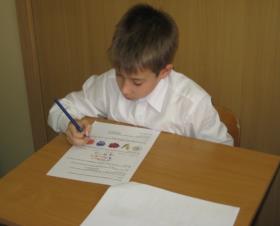 Олимпиада по литературному чтению.
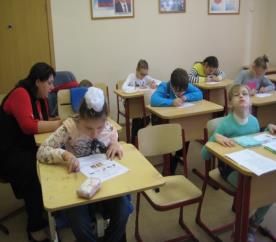 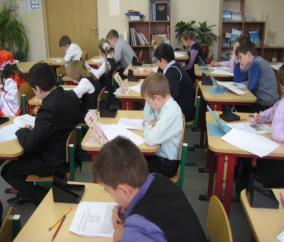 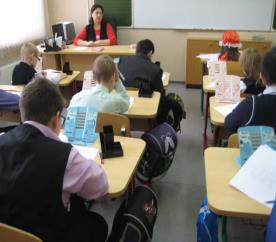 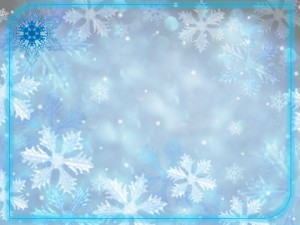 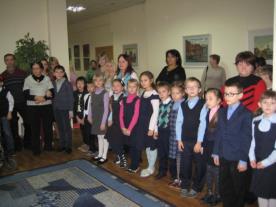 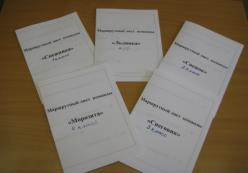 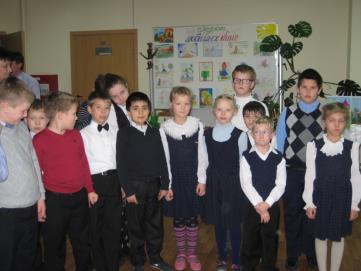 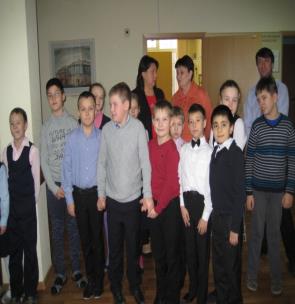 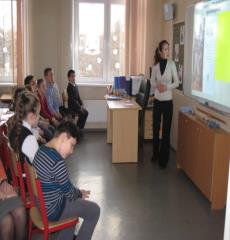 «Литературный калейдоскоп» (путешествие по станциям).
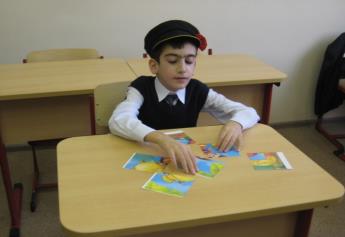 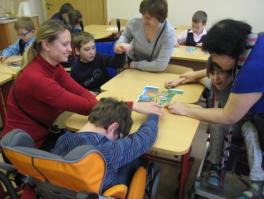 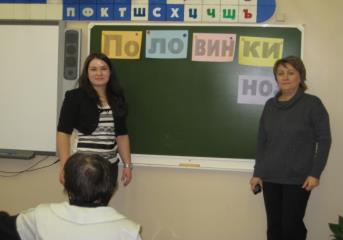 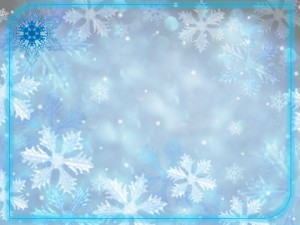 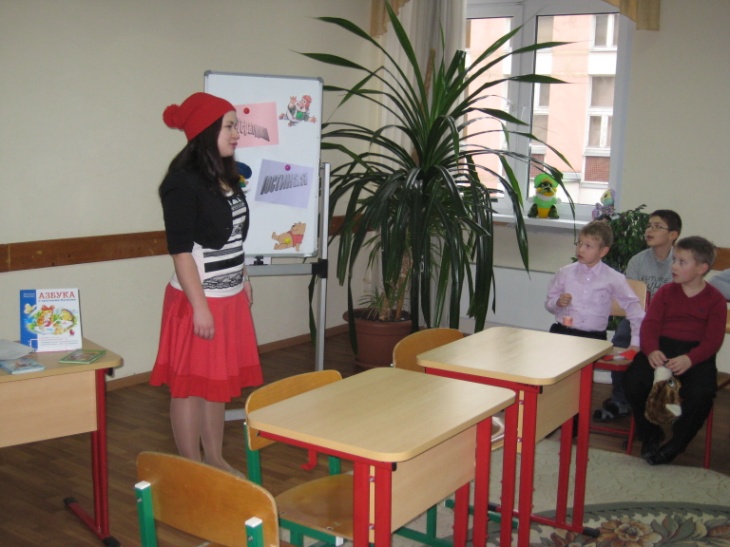 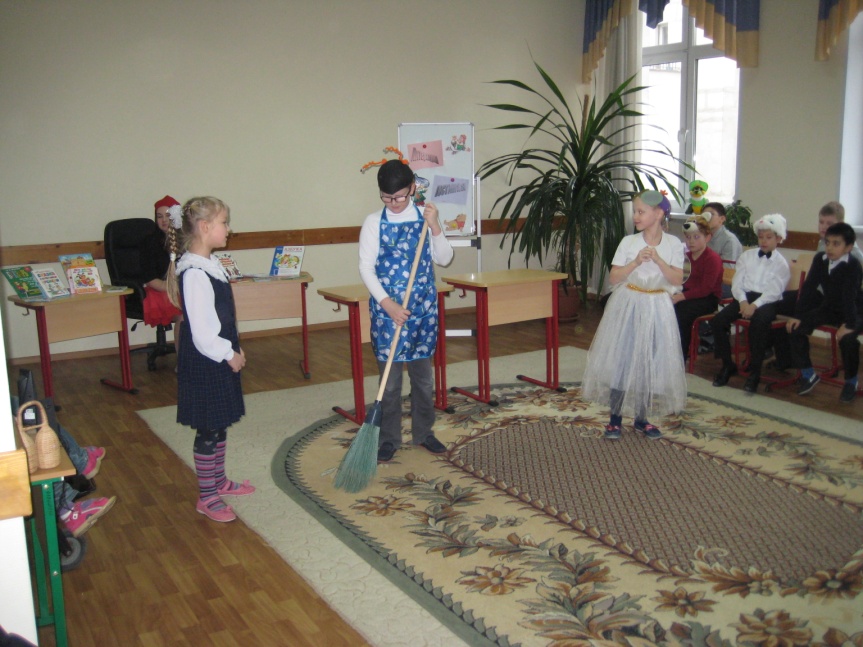 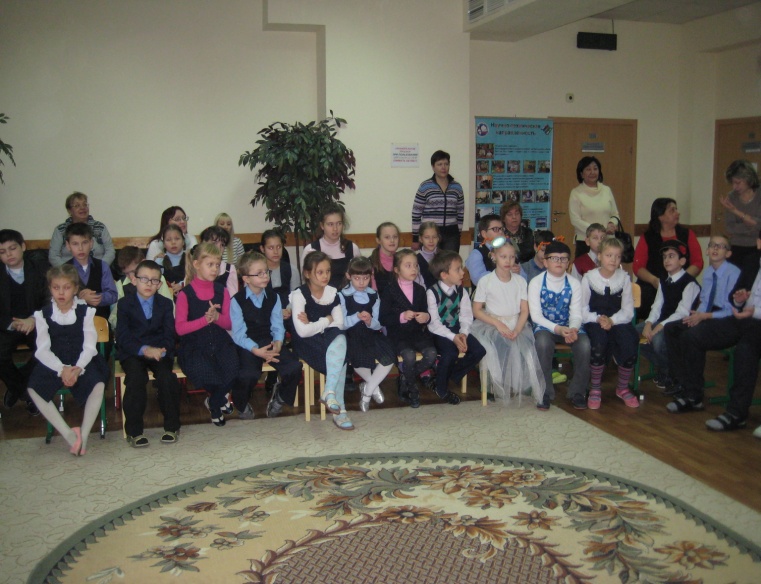 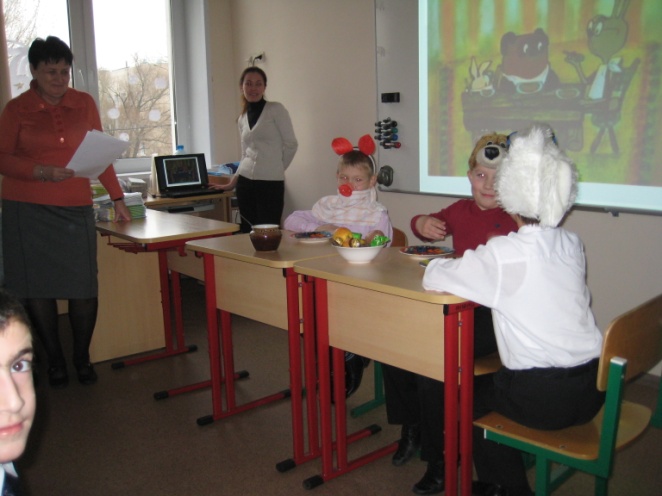 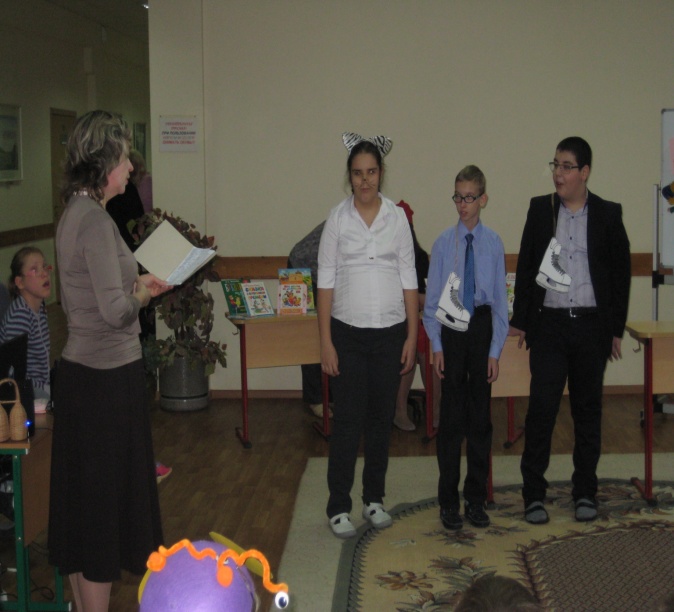 «Литературная гостиная»
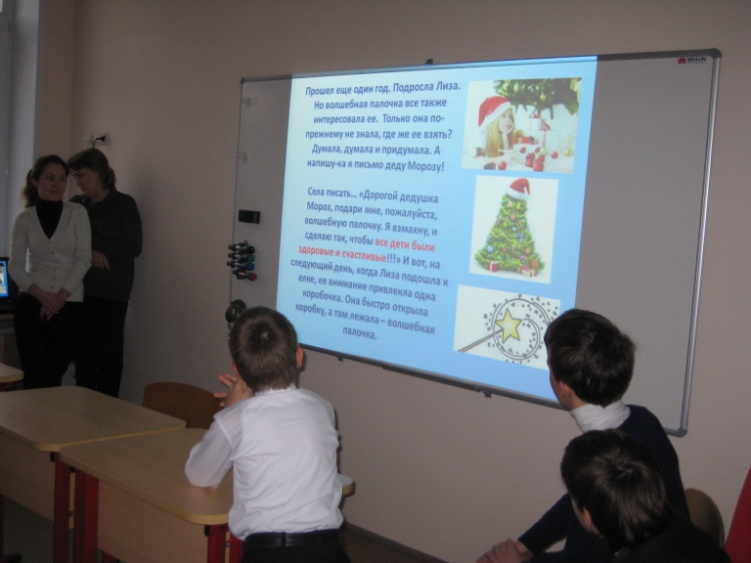 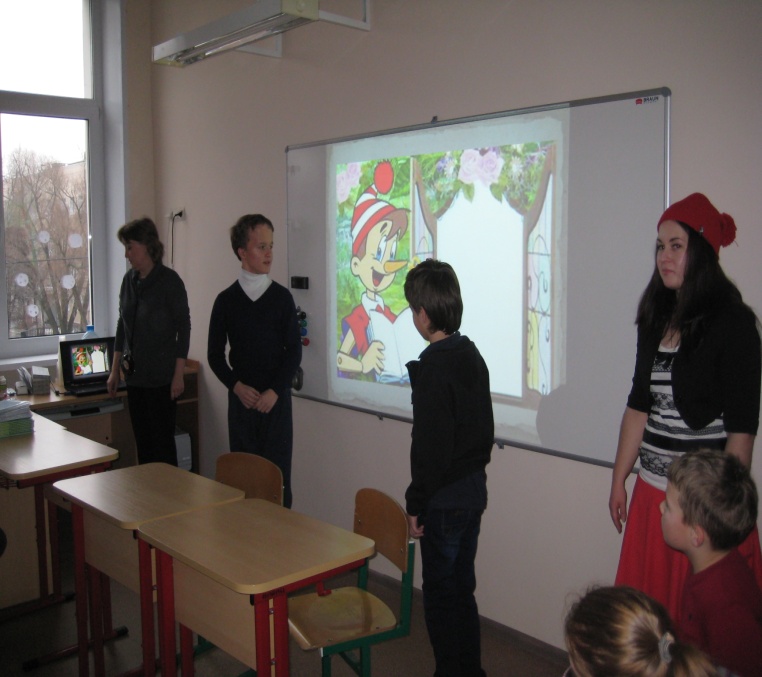 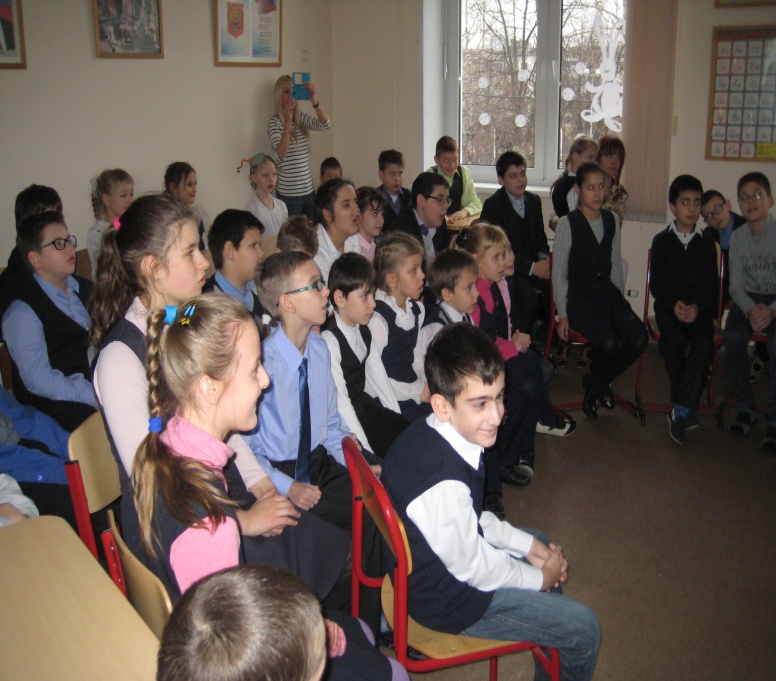 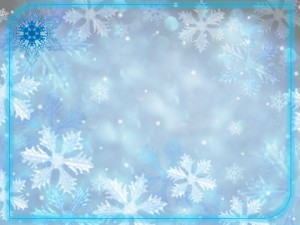 Спасибо всем участникам предметной недели  литературного чтения.
Молодцы!
Желаем успехов!
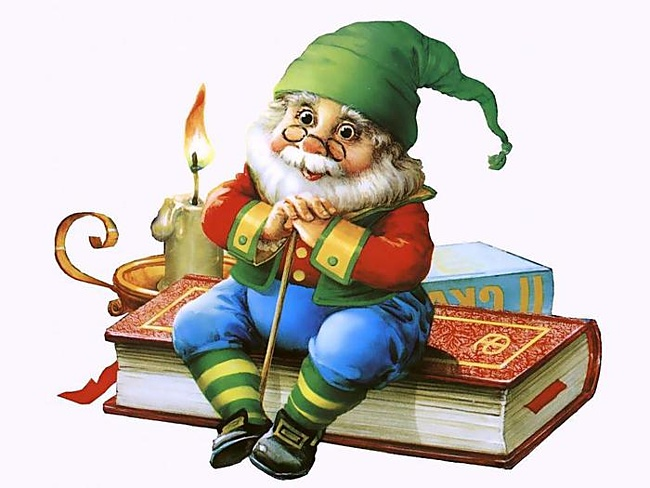